Averages and range: Estimated Mean from a Grouped Frequency Table
Intelligent Practice
Silent 
Teacher
Narration
Your Turn
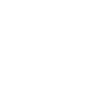 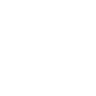 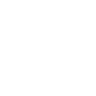 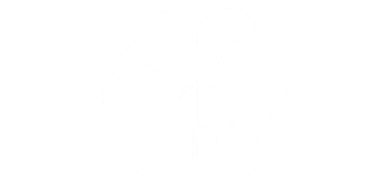 Example
For more videos visit mrbartonmaths.com/videos
Worked Example
Your Turn
Calculate an estimate for the mean:
Calculate an estimate for the mean:
@fortyninecubed
Calculate an estimate for the mean:
Calculate an estimate for the mean:
@fortyninecubed
15kg
24kg
15kg
24kg
7.5kg
15kg
10.5 kg
27.3 kg
28.3 kg
13.65 kg
@fortyninecubed